Health & Social Care
Revision Guidance 
Component 3: Health & Wellbeing (Topic B)
Health Indicators
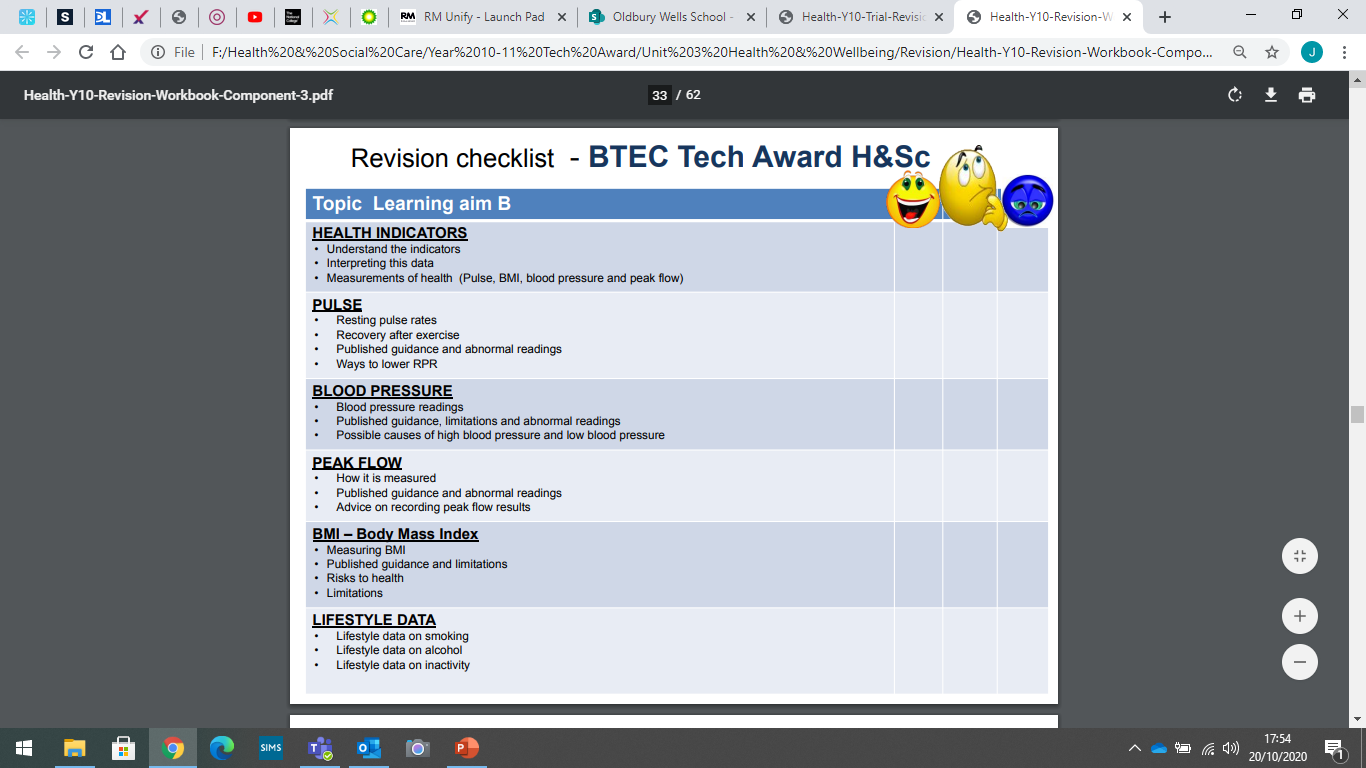 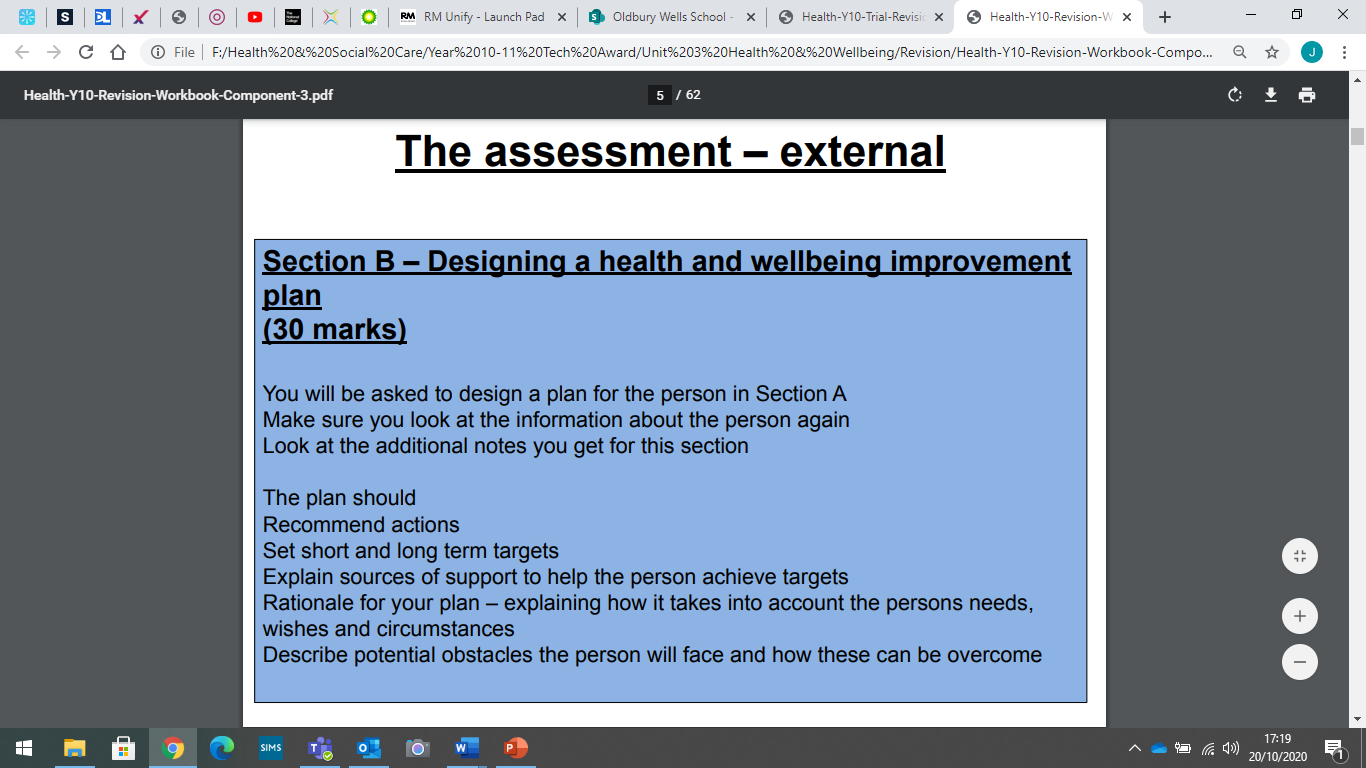 Health indicators
Physiological indicators
What is a physiological indicator?
BTEC Tech Award H&ScLearning aim B
Health indicators
Lifestyle  indicators
What is a lifestyle indicator?
Why are health indicators important?
BTEC Tech Award H&ScLearning aim B
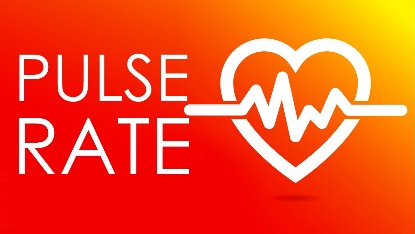 Factors that affect RPR:
1.
2.
3.
What is the NHS guidance for RPR?

Babies    -
Children  -
Adults    -
Pulse
What two places can you feel the pulse?
How is a resting pulse rate measured (RPR)?
What does the pulse measure?
BTEC Tech Award H&ScLearning aim B
Pulse rate during exercise:
Maximum number of heart beats per minute is 220 minus the persons age

Healthy pulse rate during or after exercise is between 60 – 80% of maximum
Pulse – abnormal readings
Abnormal readings
Ways to lower RPR
BTEC Tech Award H&ScLearning aim B
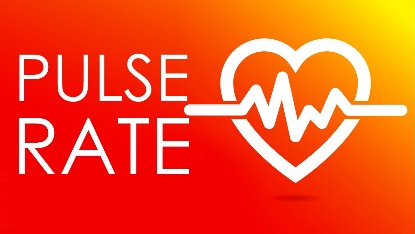 Causes of high blood pressure:

1.
2.
3.
4.
5.
6.
Blood pressure
Abnormal readings:

The risks are:
BTEC Tech Award H&ScLearning aim B
Readings for blood pressure:

Low blood pressure is… 

High blood pressure is…
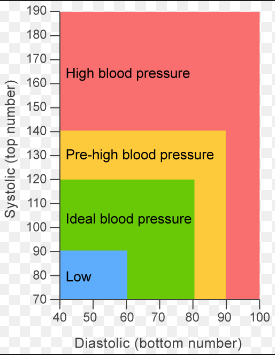 What is peak flow?
Peak flow  (PEF)
What do abnormal readings show?
How is Peak flow measured?
Reason 1 for keeping a diary
Reason 2 for keeping a diary
Reason 3 for keeping a diary
BTEC Tech Award H&ScLearning aim B
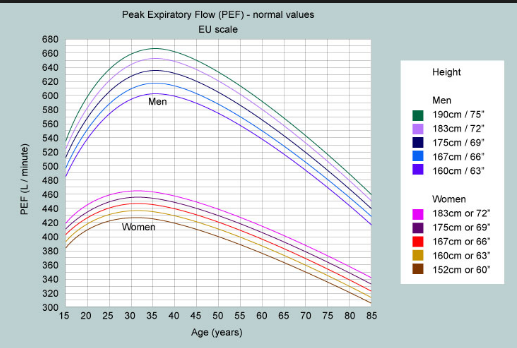 Risks to health
Body Mass Index (BMI)
What is BMI?
BMI calculations:
BMI readings:
Limitations of BMI:
BTEC Tech Award H&ScLearning aim B
- 




Give three ways a person can be supported in quitting smoking:

1.

2.

3.
- 




Give three ways the role of a health care organisation can help

1.

2.

3.
Lifestyle data - Smoking
- 




Give three positive effects of quitting

1.

2.

3.
- 




Give three barriers to quitting smoking:

1.

2.

3.
BTEC Tech Award H&ScLearning aim B
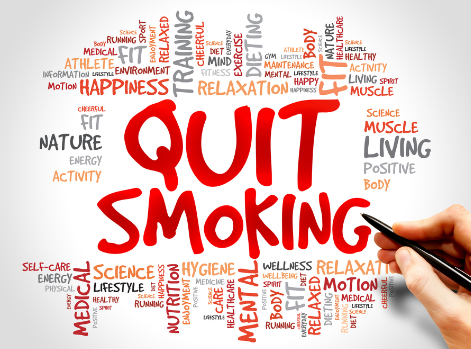 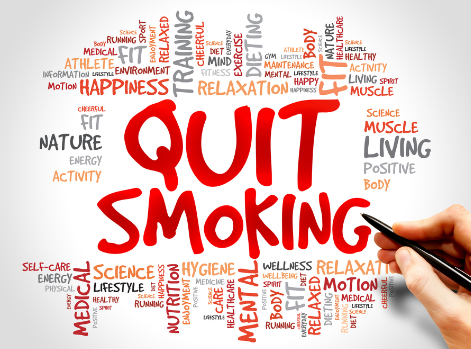 - 




Give three ways the role of a health care organisation can help:

1.

2.

3.
Lifestyle data – Alcohol
- 




Give three positive effects of reducing drinking

1.

2.

3.
- 




Give three risks to physical health

1.

2.

3.
BTEC Tech Award H&ScLearning aim B
Lifestyle data – Inactive lifestyle
- 



Why is being active important?
BTEC Tech Award H&ScLearning aim B
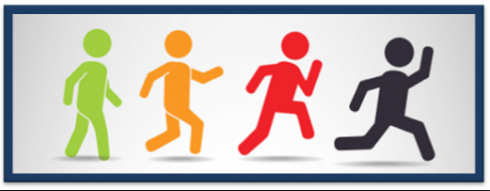